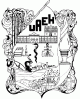 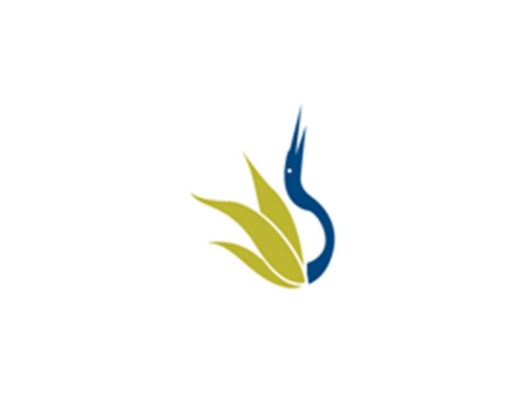 UNIVERSIDAD AUTÓNOMA DEL ESTADO DE HIDALGO
ESCUELA SUPERIOR DE ZIMAPÁN
Licenciatura en Derecho 

Tema: Ética Personal 
Lic. Sonia Reynoso Trejo 

Julio- Diciembre 2016